Enter your title here – do not capitalize the first letter of each word. Write it as a sentence. 
Presenting Author, Co-Author Name, PI Name, Dept.  Name, University Name, City, Province/State
University 
Name
Introduction
Summary
Results Summary Statement – State your finding from this section
A
B
C
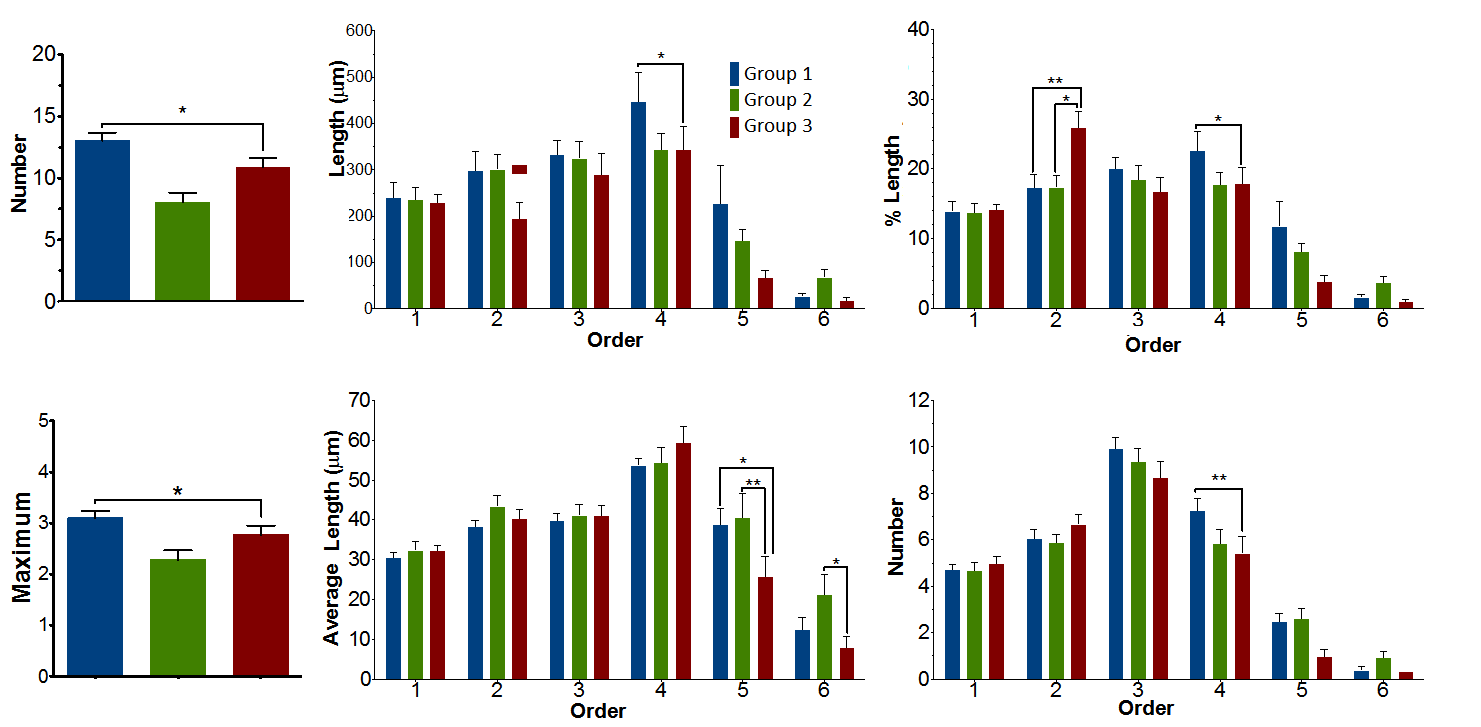 Briefly introduce your subject
Provide a brief overview of past research – only what is necessary to understand the poster
What question are you trying to answer and why is it important (ex. An outstanding question in...)
Explain what unique group or sample type you examined (ex. We examined… )
What process did you perform and what data did you need to collect in order to best answer your experimental question (ex. In order to assess this it was necessary to.. i)… ii) …iii)...)
Spend the time to create a summary diagram that outlines the differences that you have found.
It can be done for any research, you just need to take the time to think it through.
Color code elements to easily distinguish differences.
If well done, this could be the best feature of your poster.
These can be easily made in a separate powerpoint file, and added to your poster as an image.
These make a great addition to your Conclusion section in your thesis or paper.
D
E
F
Brief description: Ex. Representative depictions of the three phenotypes. Differences are highlighted in colour with values of change indicated in a corresponding colour.
Materials and Methods
Results Summary Statement – State your finding from this section
A
B
C
D
Summary statement of this section
Brief description:
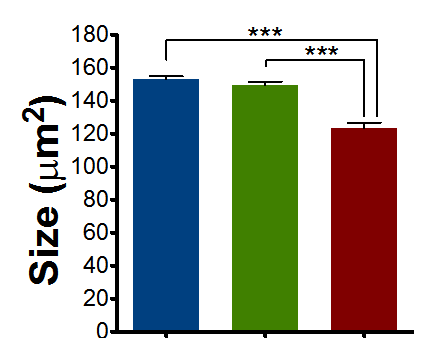 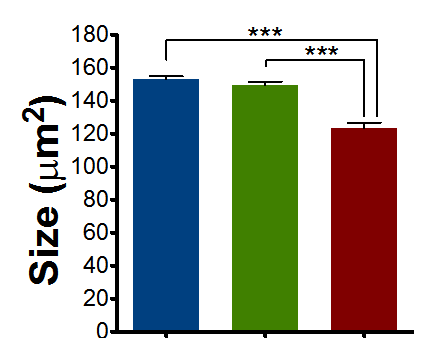 Break your methods down into sections to allow your audience to quickly scan for useful information
Use summary statements to outline the sections – Do not write “Data Analysis”, write a descriptive sentence about your specific analysis such as  “Neuronal Morphology was measured using Sholl Analysis” 
Briefly describe your experimental groups (species, age, etc) including only relevant information
Simple overview of method used to prepare samples or experimental design
Insert an image to visualize what is being quantified in the graph to the right
Insert an image to visualize what is being quantified in the graph to the right
Conclusions
Insert a Diagram or image to help explain your methods
Add a quick summary of your key findings and what they suggest (Ex. These findings suggest that...)
General PowerPoint tips:
Set the exact size of text boxes in the “Format” tab to keep things consistent.
Turn on the guides and smart guides to help you align your content
Hold shift to constrain the dimensions of an object while re-sizing or creating it from scratch. Works to make perfect circles, squares or straight lines.
Hold Control (Ctrl) while selecting items to move or re-size them together
Group items to make them easy to move 
Use these keys to work quickly (one hand on the mouse the other for these actions)
Press Control and (Ctrl+): 
X –  for Cut
C – for Copy
V – for Paste
Z – for Undo
Y – for Redo
A – for Select All
B – for Bold Text
I – for Italicized Text
U – for underlined Text
100% in PowerPoint is not always the real 100%.
Brief description: Ex. (A, B) Size was found to be 19% smaller (n=350 cells, n=348, n=338, ***p<0.001). (C, D) Size was increased by 25% and decreased by 55% (n=395 cells, n=402, n=398, ***p<0.001).
Summary statement of this section
Results Summary Statement – State your finding from this section
Insert a Diagram or image to help explain your methods
Use a letter system to label separate panels
Use arrows to direct viewers to important details
B
A
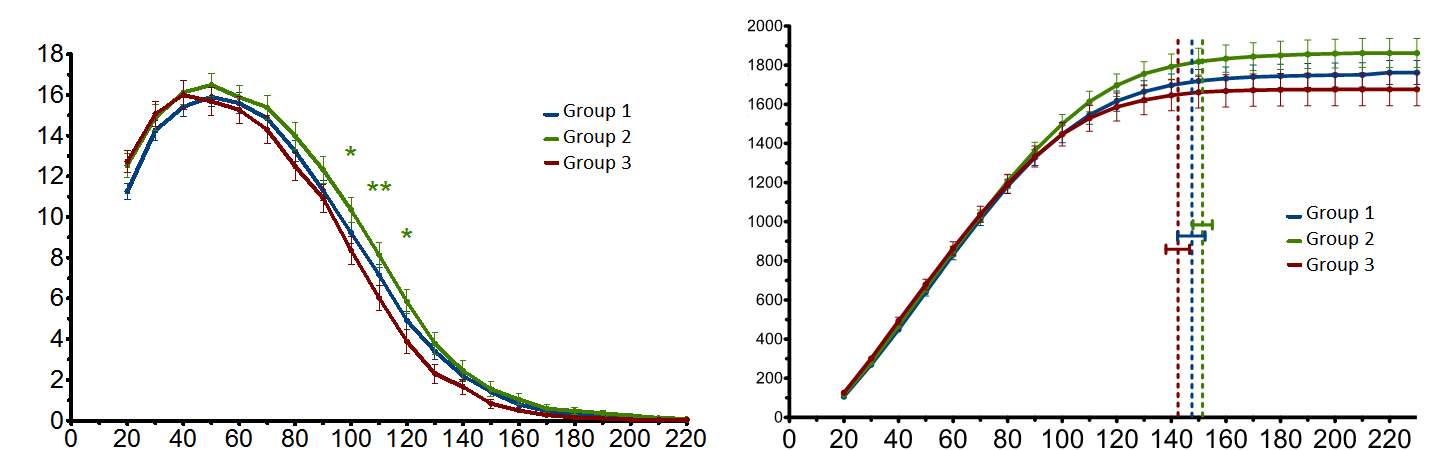 A 						B 					C
Brief description of the image/diagram contents using the letters (A) (B) (C) to refer to specific panels.
Be sure to mention what the arrows are indicating
Future Directions
Brief description: Stay away from using “Figure 1:” type headings as they take up space and you are unlikely to refer to them in other sections so it is unnecessary. People will understand the order the figures are presented in with out it.
Summary statement of this section
Describe what the next step will/should be (Ex. These experiments will be repeated…)
What limitations in your data do you want to overcome in future experiments (Ex. The additional quantification of… or We plan to experiment with various…)
Results Summary Statement – State your finding from this section
Insert a Diagram or image to help explain your methods
A
B
Acknowledgments
Insert an image to visualize what is being quantified in the graph to the left
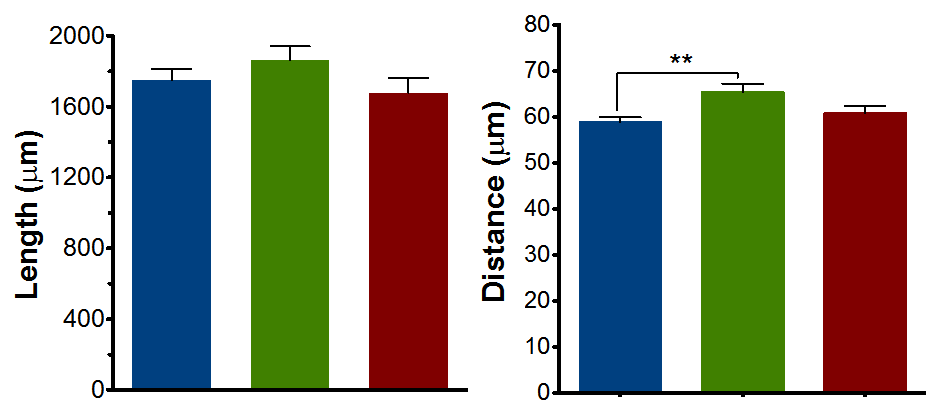 Give a special thanks to those people that deserve it. People who are not authors but did contribute to your research. (Ex. Special thanks to …Additional thanks…. Finally, a sincere thank you to…)
*
Sometimes a brief legend under the image set is sufficient
You will explain this poster so full sentences and long explanatory sections are not needed
Add the logo(s) from your funding organization
This work was funded by
Summary statement of this section
Where necessary include relevant references2 that people may want to look up to replicate your work.
Literature Cited
Cite some papers. 
(2) You do not want to heavily cite your introduction
(3) Only include those papers that are important for a unique method that people could not easily find elsewhere. 
(4) These should be so handy that people will actually stop and write them down! These can be small as people will be getting in close to write it all down.
Brief description: Graph axis titles should be large enough to easily read from a distance. Try to coordinate colors on your graphs with that of your poster for a unified design. Be consistent by using the same symbol or color to represent the same group throughout all figures.